Our School  TO BALIKESIR
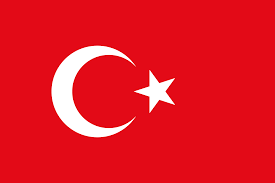 BY year 10 students
Our school to  Manchester Airport
Our school to  Manchester airport  takes 56 minutes  By  Car.
The route is 49 miles long.
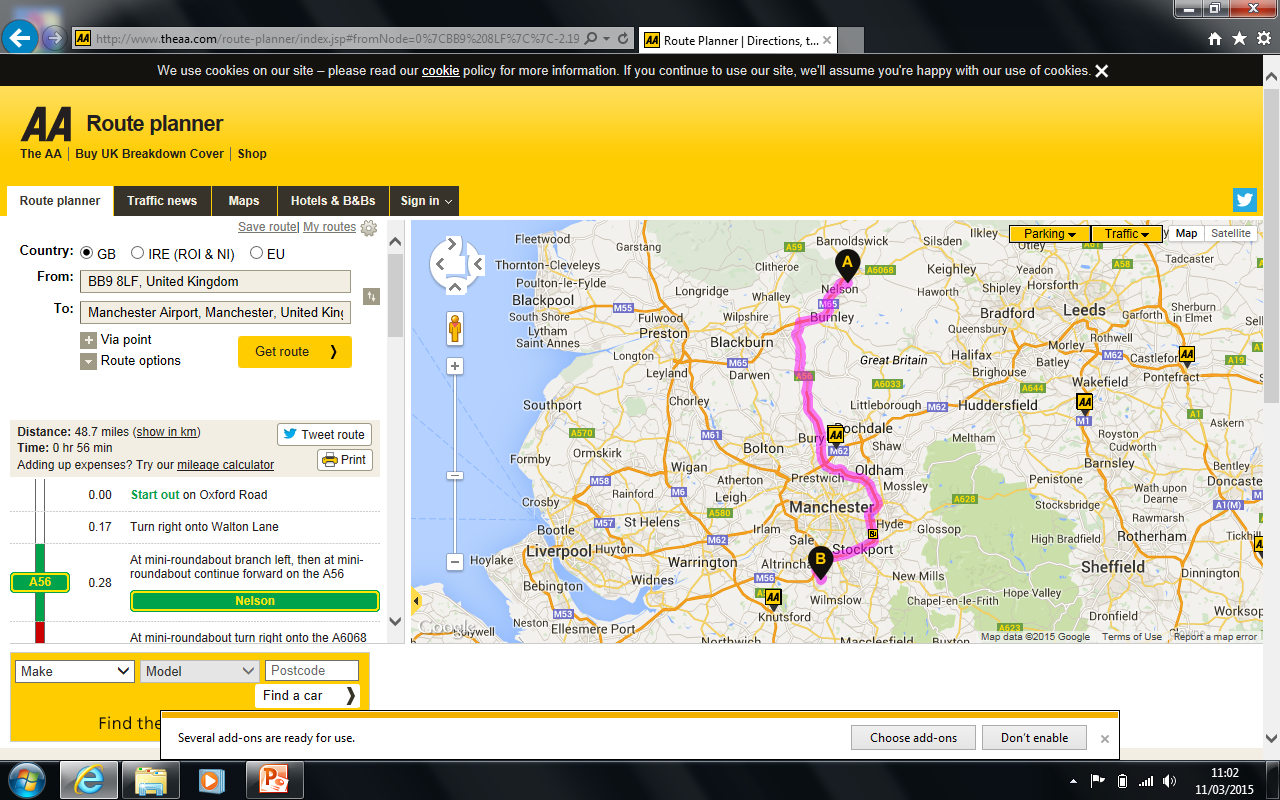 Manchester to Izmir airport
Manchester airport to Izmir airport takes 2560.6 miles or 5.5 hours by plane
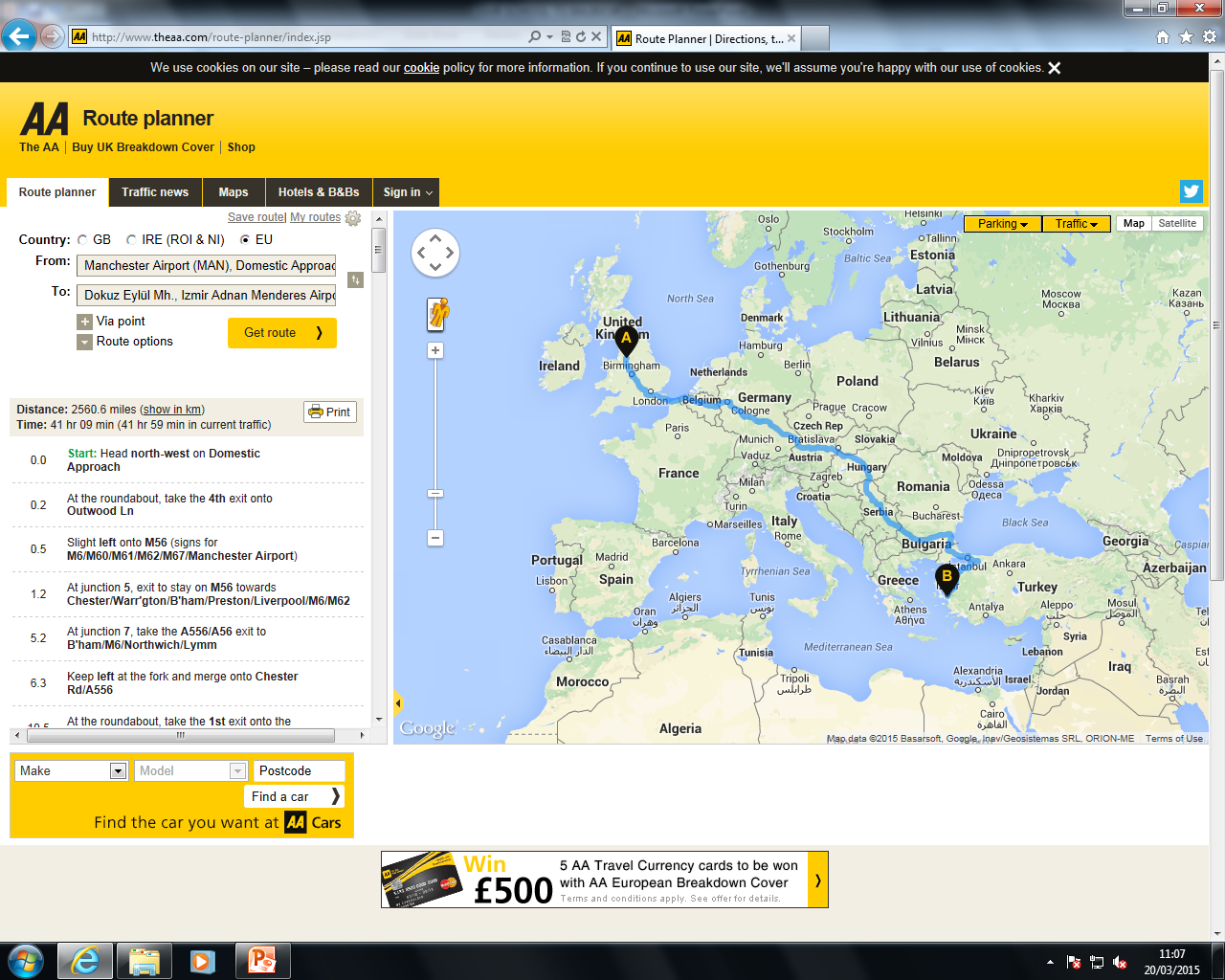 Izmir to the school
Izmir airport to the Balikesir school it takes 2hr 35min and it is 120.5 miles by car.
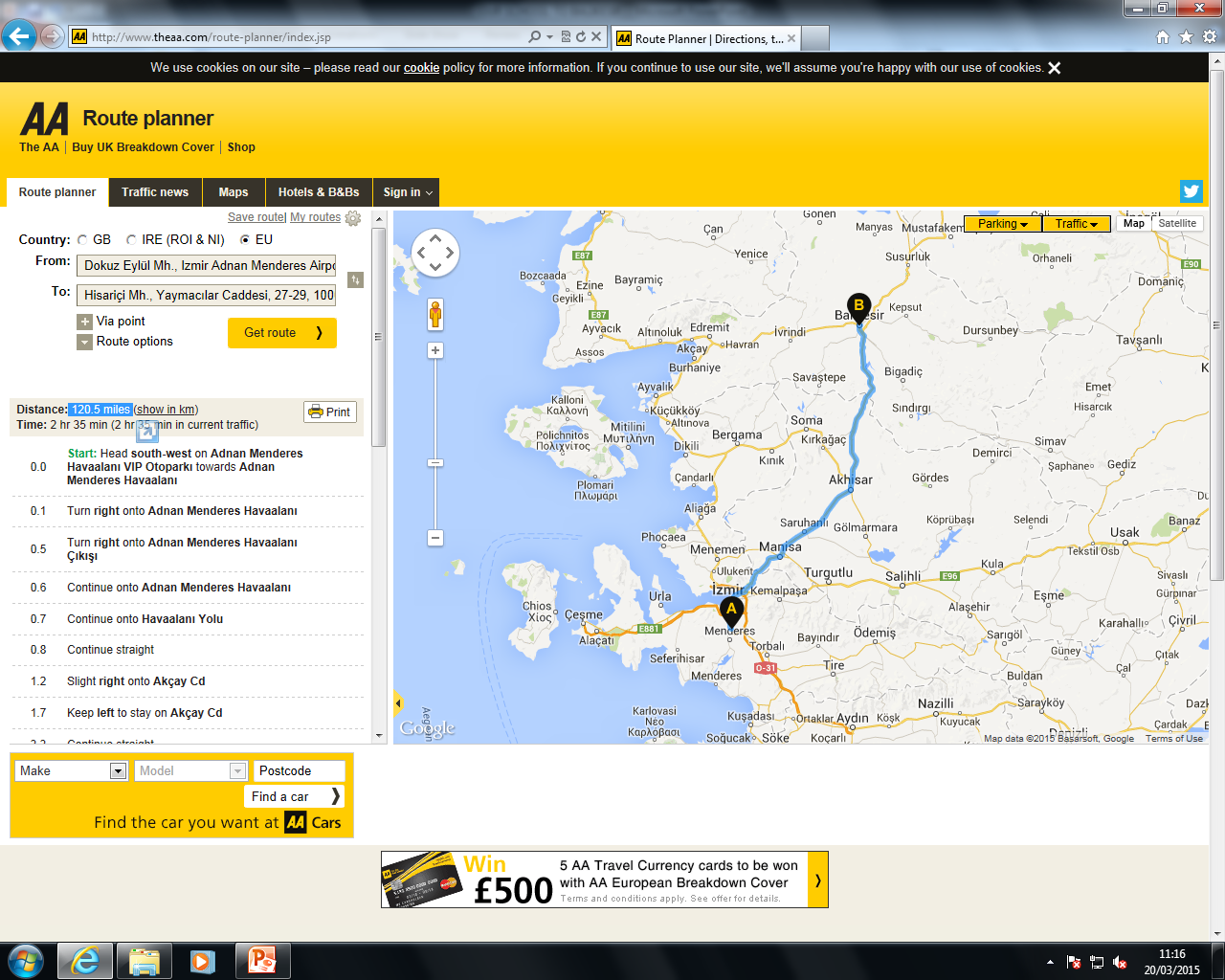 Total distance  travelled
49
2560.6
120.5

2730.1 miles  by car in total